MSU Denver FY26 Proposed Budget
MSU Denver Board of Trustees: Finance Committee Meeting
June 12, 2025
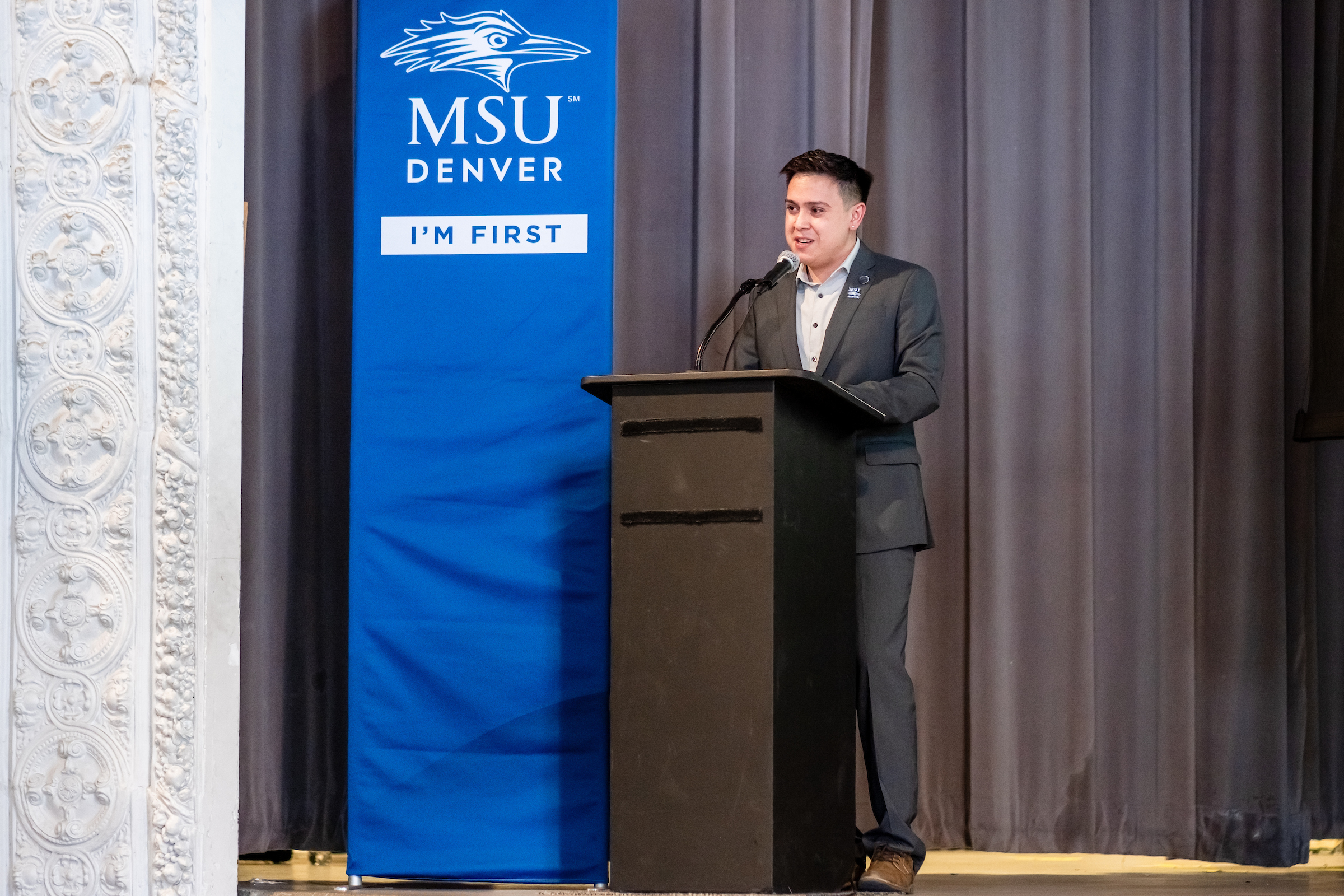 Agenda Overview
Budget Priorities
Revenue Drivers
Expenditures and Strategic Alignment
Board Approval
[Speaker Notes: Jim – 5 minutes]
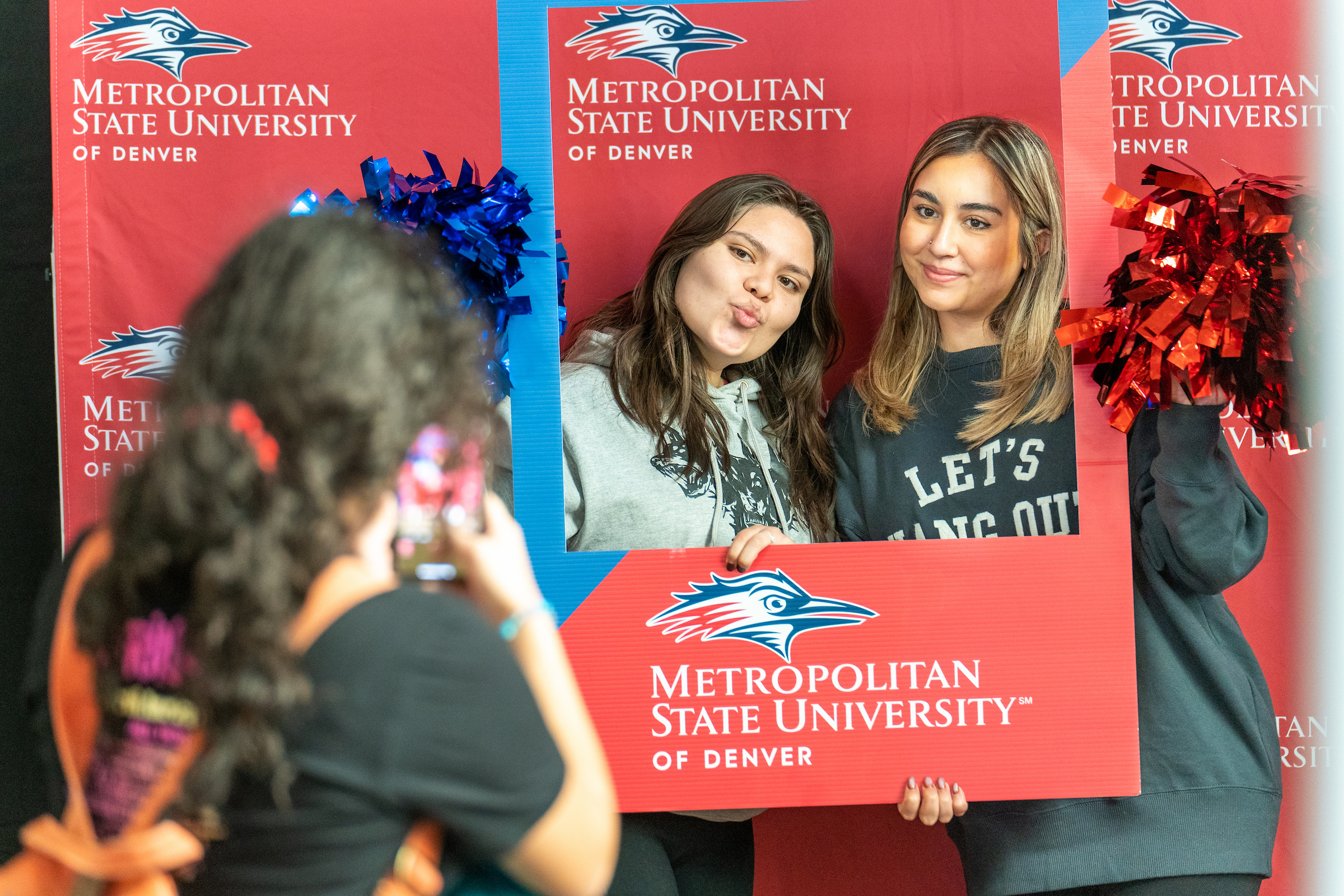 Seeking Approval for FY26 Budget
General Fund Budget: $222.9M
Resident and Non-Resident Tuition Increases: 3.5%
Fee Increases:
Mandatory Fees 
Program Fees
Matriculation Fee
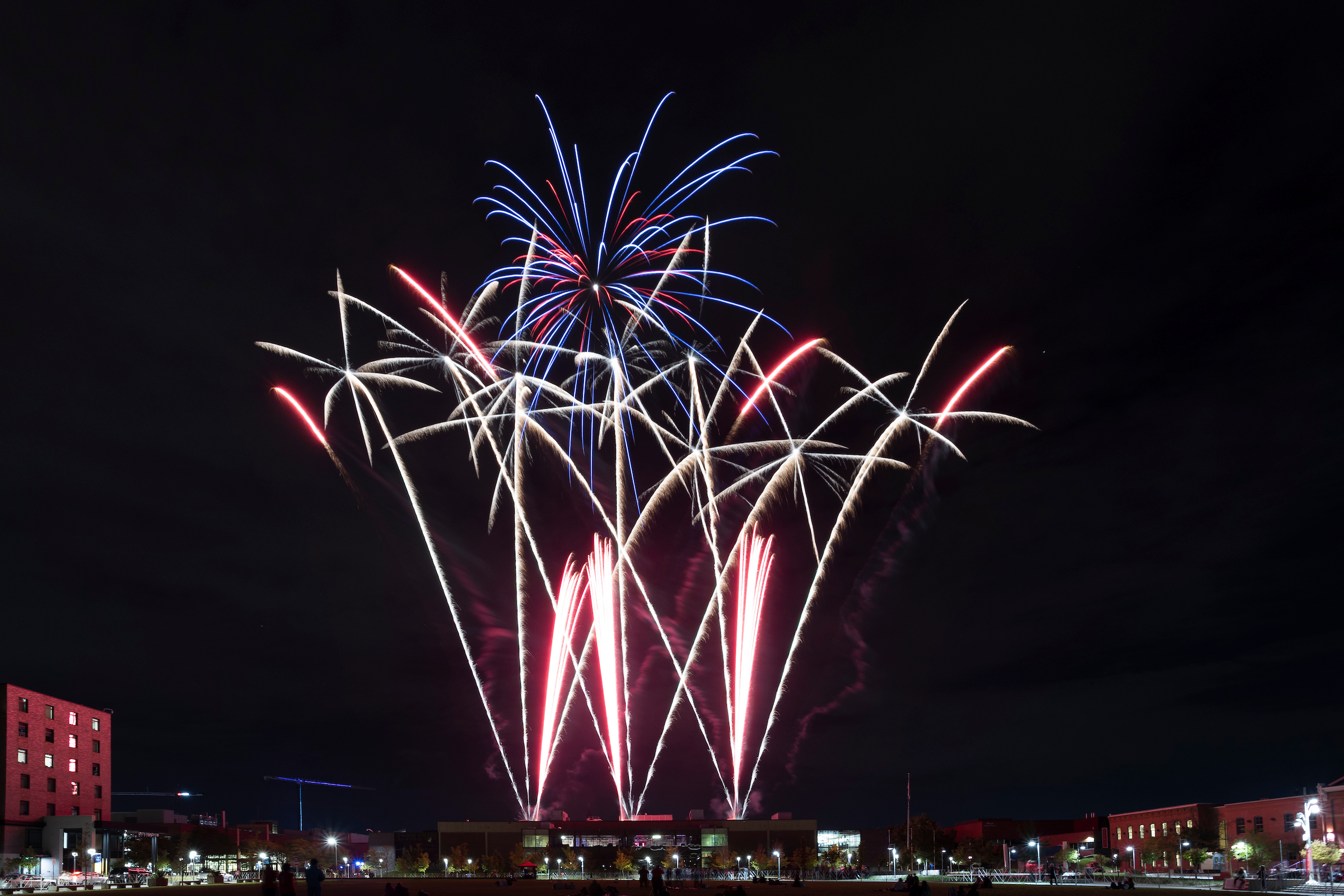 FY26 Budget Development: Big Wins
Engagement in the process: UPBAC, Campus Leaders, and Budget Team
Systems Transparency: Workday provides a better understanding of budget to actuals
Understanding Trends: Better evaluation of University Underspend and reversal of past budget contra
Program evaluation: Used ROI to analyze Tennis program
Contracts Management: Budget savings identified through contract reductions
Walking our way to ERM Success
President Davidson’s Budget Charge
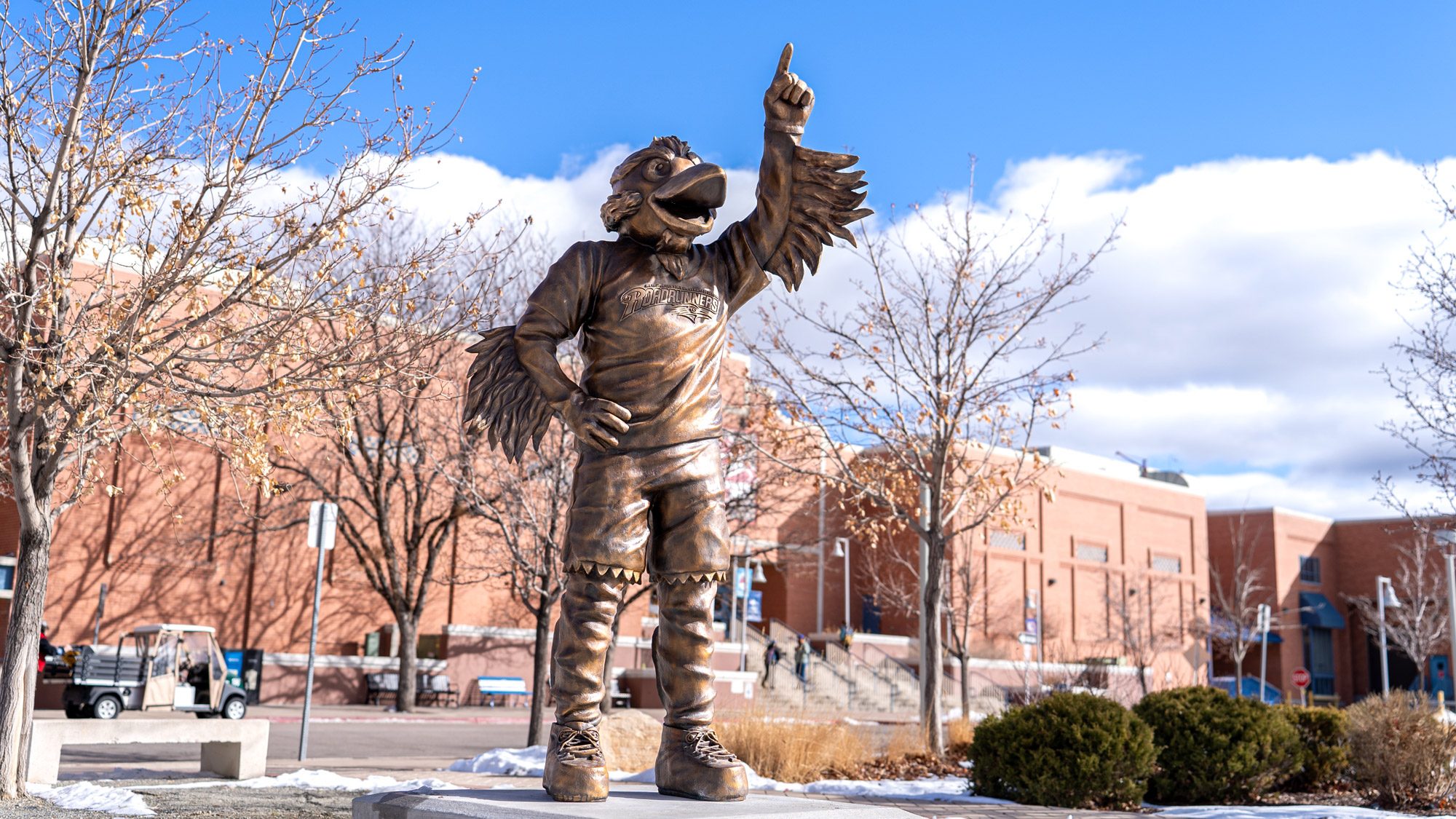 Student Retention and Completion
Continuing our commitment to our people
70% of budget linked to our talented people; so this valuable investment must be protected
Removing friction and increasing organizational efficiency
Strengthen sustainability through strategic reserves
Strategically expand our recruitment
FY 26 Revenue Drivers
6
FY25 Tuition and Fees Landscape MSU Compared to Colorado Peers (30 Credits)
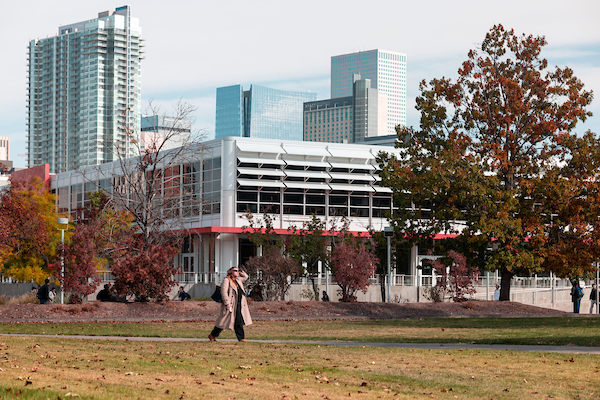 Data assessment points to using Flat enrollment growth as conservative estimate for budget build
Increased Recruitment:
Applicants up 23%
Admits up 25%
Fall 24 to Fall 25 Comparison:
Full Year FTE Trends up .47%
Headcount Trends up .22%
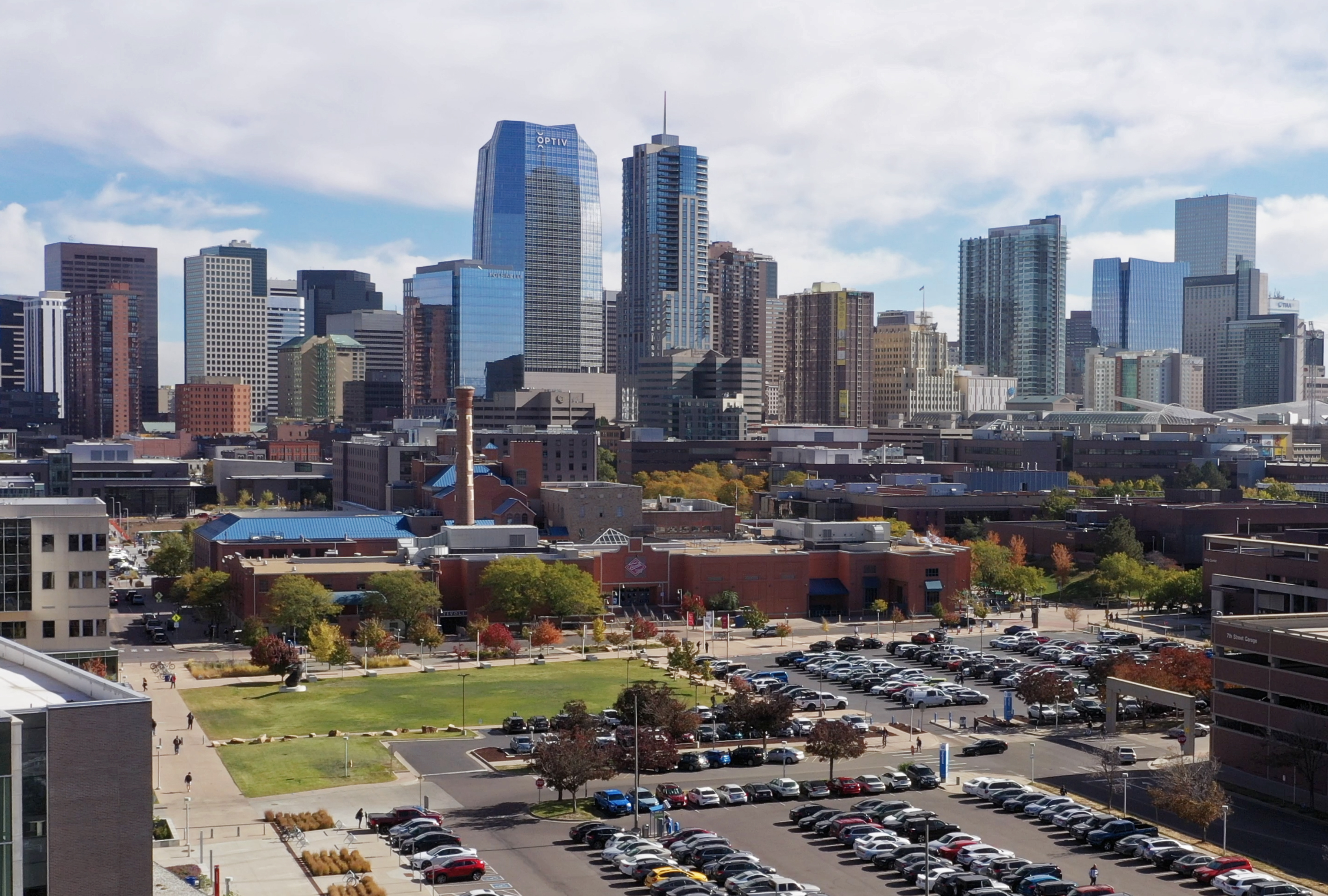 State Funding and Tuition
Changing State Environment:
$31.7M for Higher Education Operating
$3.3M for MSU Denver
Tuition Rate Caps:
3.5% for Resident and Non-Resident Students
Rates only applied to new students due to Tuition Lock
Generates $1.3M in Revenue
Fees: Four Types Supporting Students
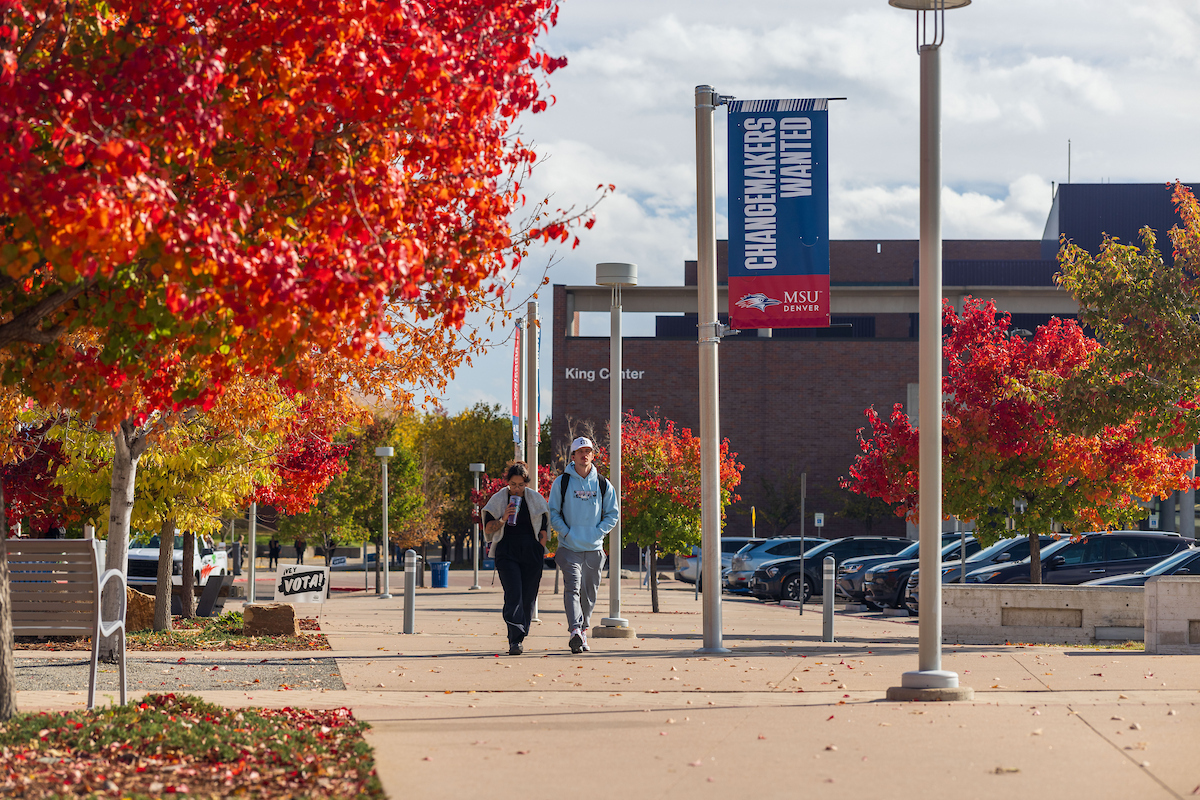 Mandatory Fees: Paid by each student
Support key auxiliaries like Debt Service, Health Center, Student Technology, and Student Support and Academic Programming
Can be raised by 5% annually under adopted Fee Plan
Program Fees: Support Specific Academic Programs
Recommended after review by Student Fee Review Panel
Matriculation Fee: supports student orientation and commencement
Recommended after Student Fee Review Panel
Auraria Pass-Thru Fees: Set by AHEC at inflation
Expenditures and Strategic Alignment
11
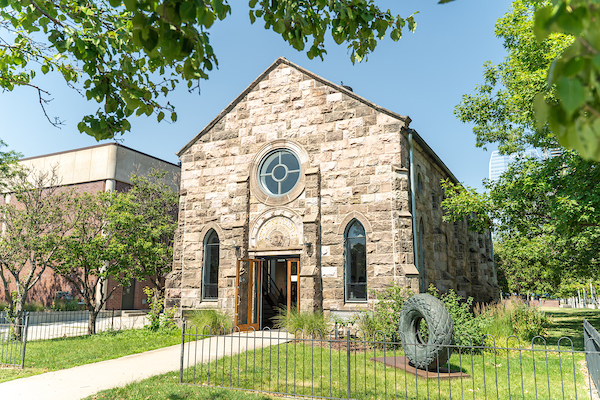 FY26 Budget: The Math Problem
MSU Denver Base Needs
Compensation increase of 2.5%: $3.7 M
Mandatory costs: $4.2 M
Total Base Cost Increase: $7.9 M

FY 26 Revenue
Increased state funding: $3.3 M
Tuition increase at 3.5%: $1.3 M
Total Possible Revenue Increase: $4.6M

Projected MSU Denver Budget Gap: $3.3 M
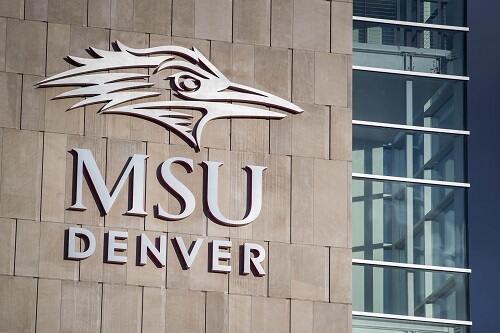 President’s Office: $45,000
Office of Diversity: $30,000
Marketing and Communications: $45,000
General Counsel: $50,000
Strategy: $50,000
Athletics: $72,000
Advancement: $50,000
Administration: $974,900
Academic Affairs: $1,750,000
Campus Wide: $500,000
Government Relations: $5,000
Student Affairs: $292,000
Total: $3,863,900
FY26 The Dollars:Identified Savings for Redistribution
Strategic Budget Savings: Protecting Student Supports
Savings focused on unutilized or underutilized resources
Areas Protected from Budget Reductions
Student financial aid
Academic support for growing programs
Instruction for growing programs
Advising Services
Direct Student Supports
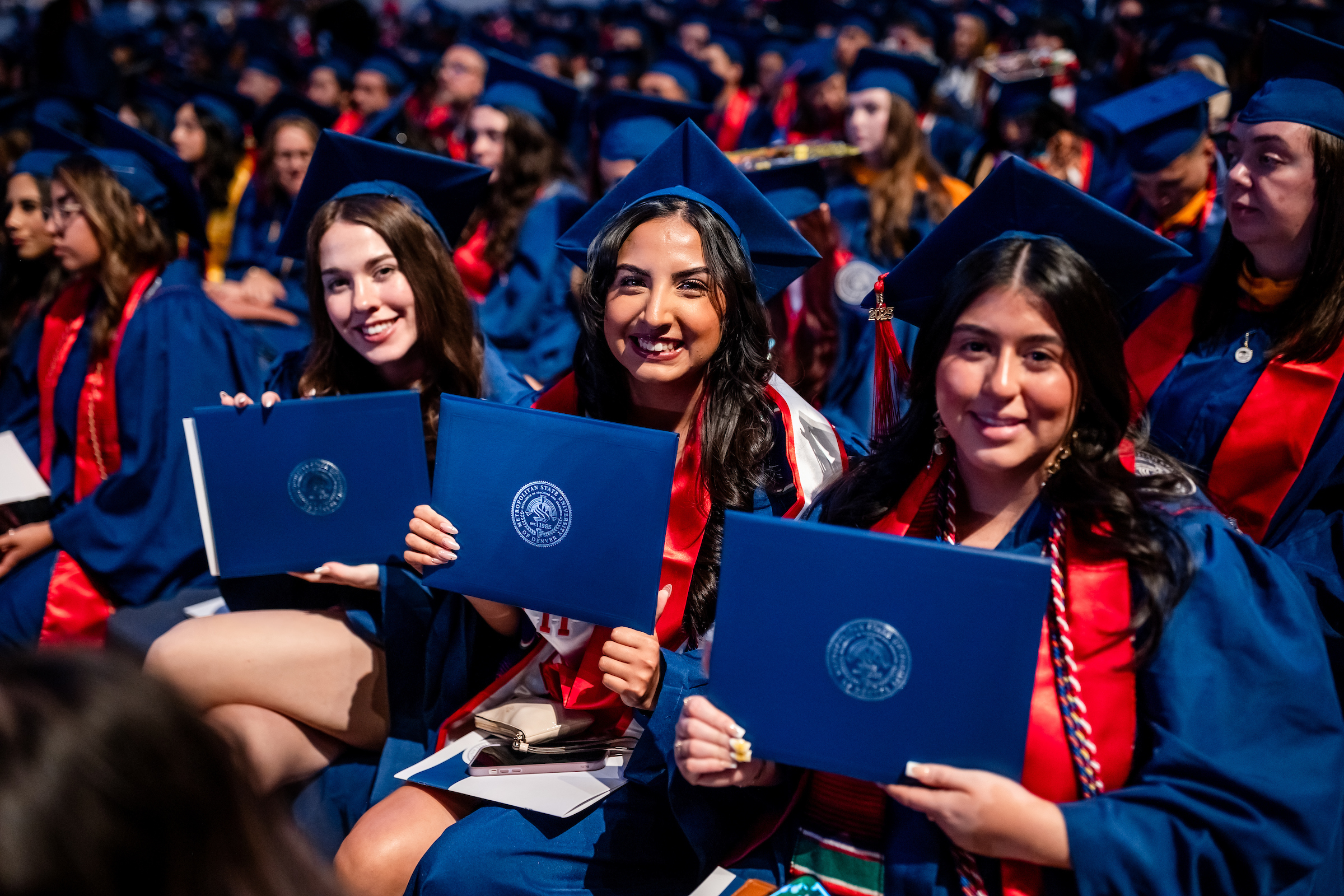 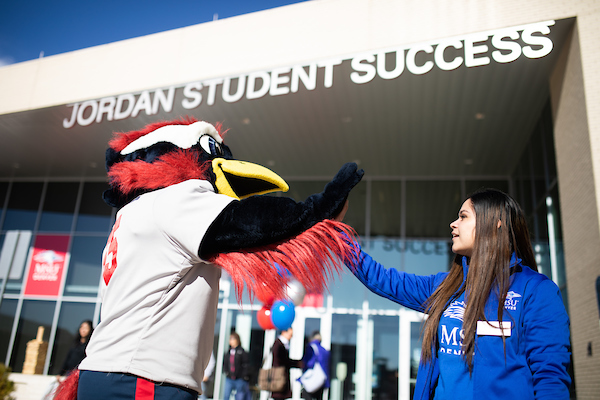 FY26 Recommended Increases
Mandatory Costs: 
$4.2M to support and maintain campus operations
Direct Student Investments:
$100K for Athletics Scholarships
$100K for Student Hourly in Writing Center and Tutoring Center
Investing in Ourselves:
$250K for marketing support for statewide engagement
$126K for technology security investments
$27,500 for mission aligned investment in ODI staff
FY26 Compensation: People do the Work
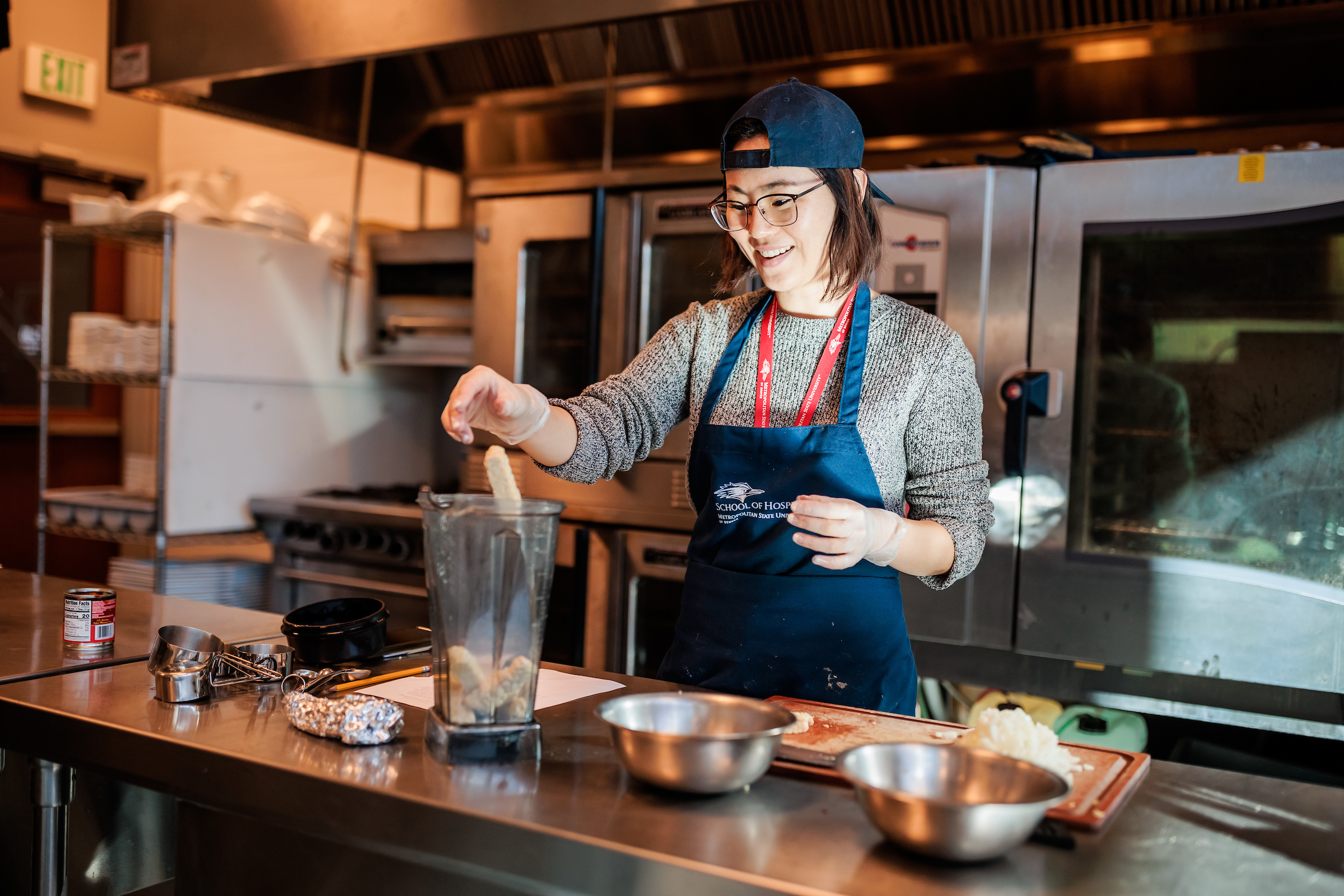 Planning a 2.5% ($3.7 million) increase in salaries
Following State Increase
FY26 Classified increase was 2.5%
Tracking with inflation
Maintain competitiveness
Reducing investment has a compounding effect
Historical Comp Increases: Catching up on Competitiveness
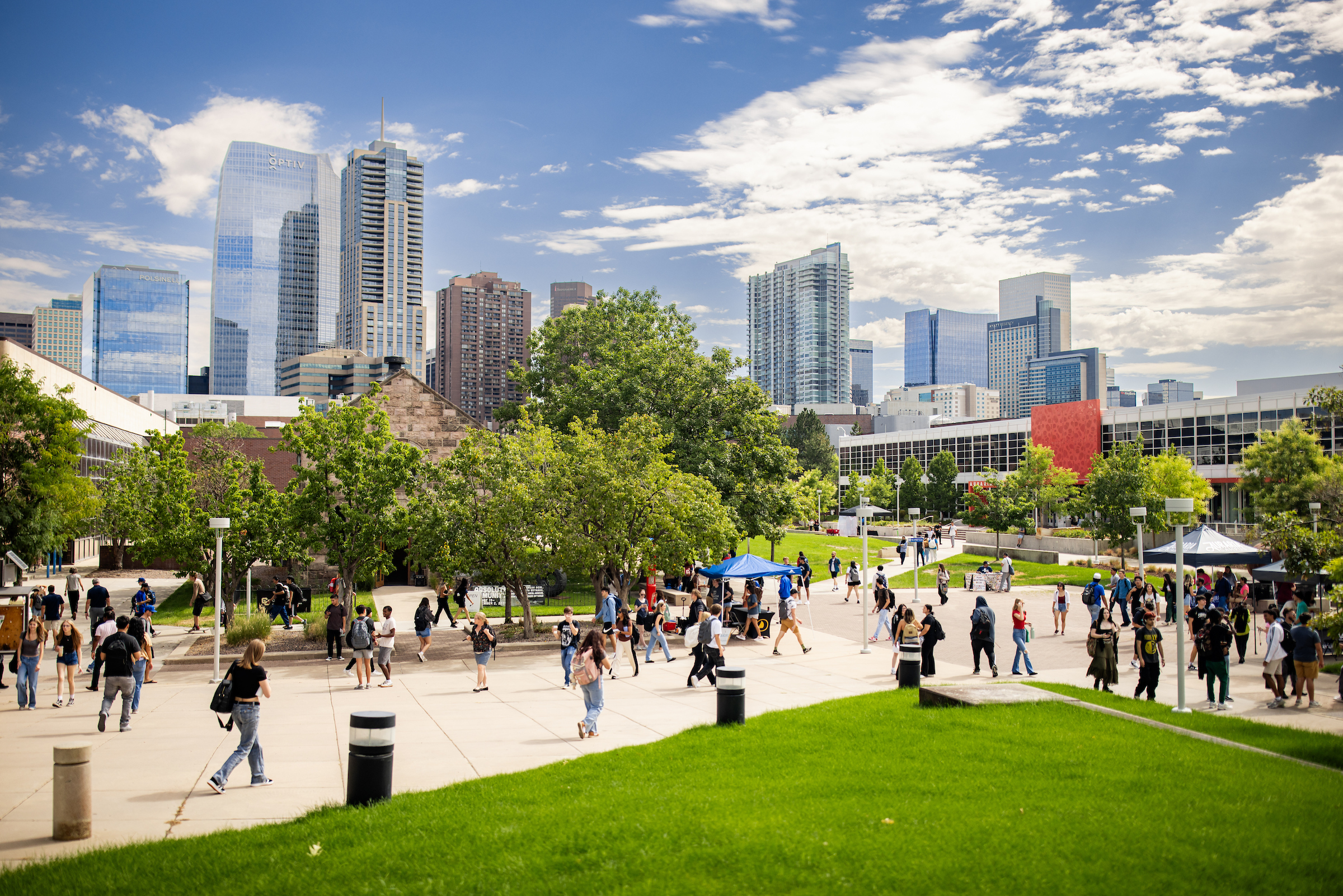 Enterprise Risk Management: Moving Forward to next Phase with Existing Resources
Building out ERM Approach: Aligning Existing Resources
Utilize the resources provided for the Baker Tilly Contract to expand MSU’s ERM reach
Partnering with Risk Assurance and Advisory Center in the College of Business
Capitalize on expertise in Administration and Finance with new Chief Operating Officer
Building our Reserves: FY25 estimated 13.5% trending toward 15%
Capital Budgeting: Building the Approach
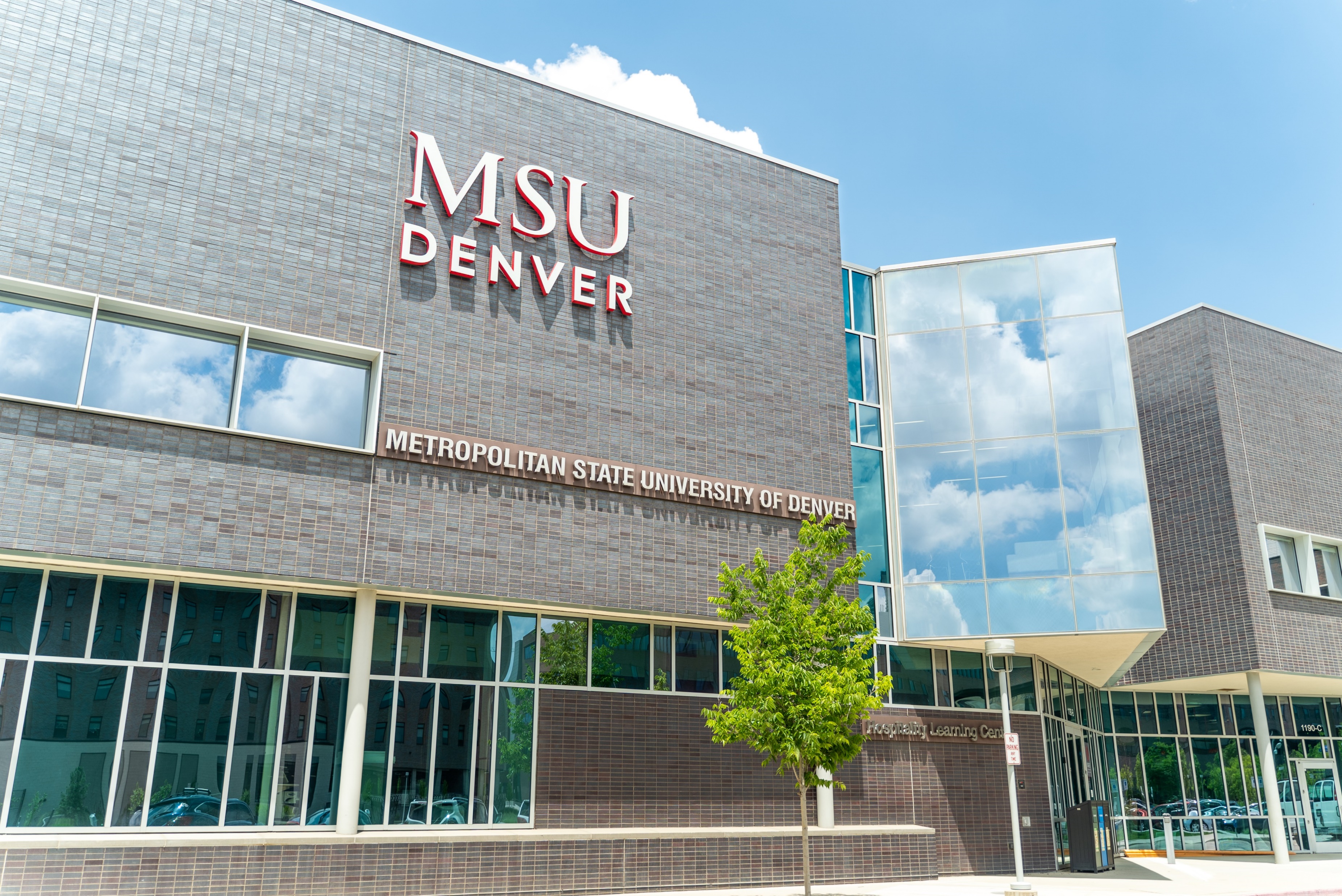 New capital assets (student housing and Day Health Institute Tower) coming online in 2027
Building in programmatic costs for student housing
Continuing to hone program costs and revenue impacts for increased enrollment
Developing a set-aside for operations and maintenance using existing resources from Bond Fee
FY26 Budget Approval
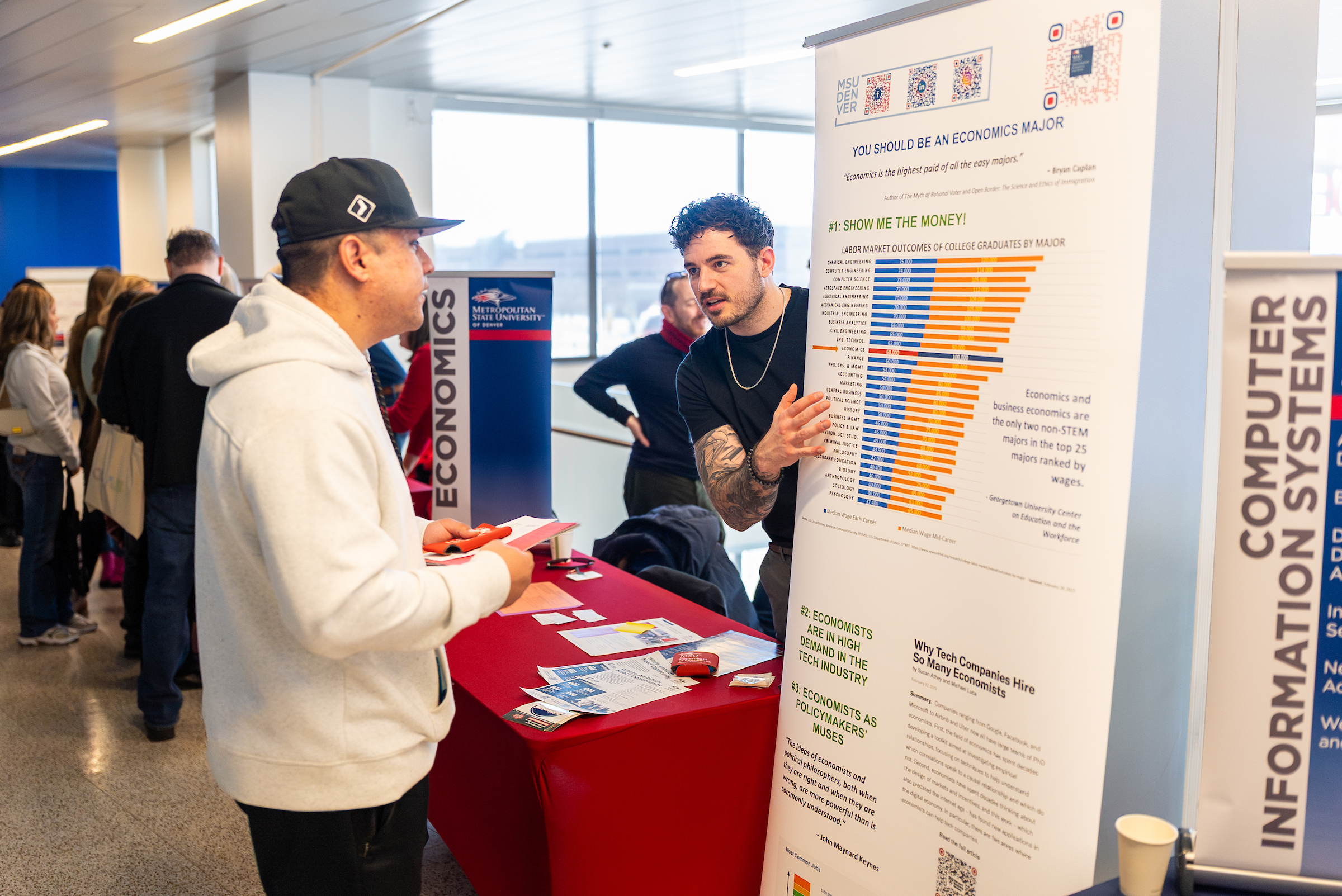 Board Approval
The Board of Trustees is requested to approve the following:
The Education and General Budget of $222.9M
Resident tuition increase of 3.5% 
Non-resident tuition increase of 3.5%
Mandatory fee increases of 5%
Three program fee increases and one program fee decrease
Matriculation fee increase of $50
FY26 Budget Allocations
Impact to Students
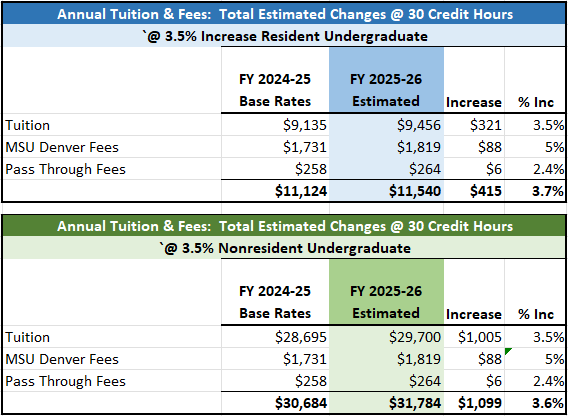 Impact to resident students: $415 per FTE
Impact to non-resident students: $1,099 per FTE
Still competitive and comparable
FY26 Matriculation Fee: Maintaining Services and Competitiveness
One-time fee assessed when a student matriculates
Supports orientation and commencement
Fee has not been increased in five years while costs have grown
Thank You!
Appendix
MSU Denver FY25 Total Budget: $292M Including Auxiliaries
Approximately 64% of tuition and fees are covered by grants and scholarships.
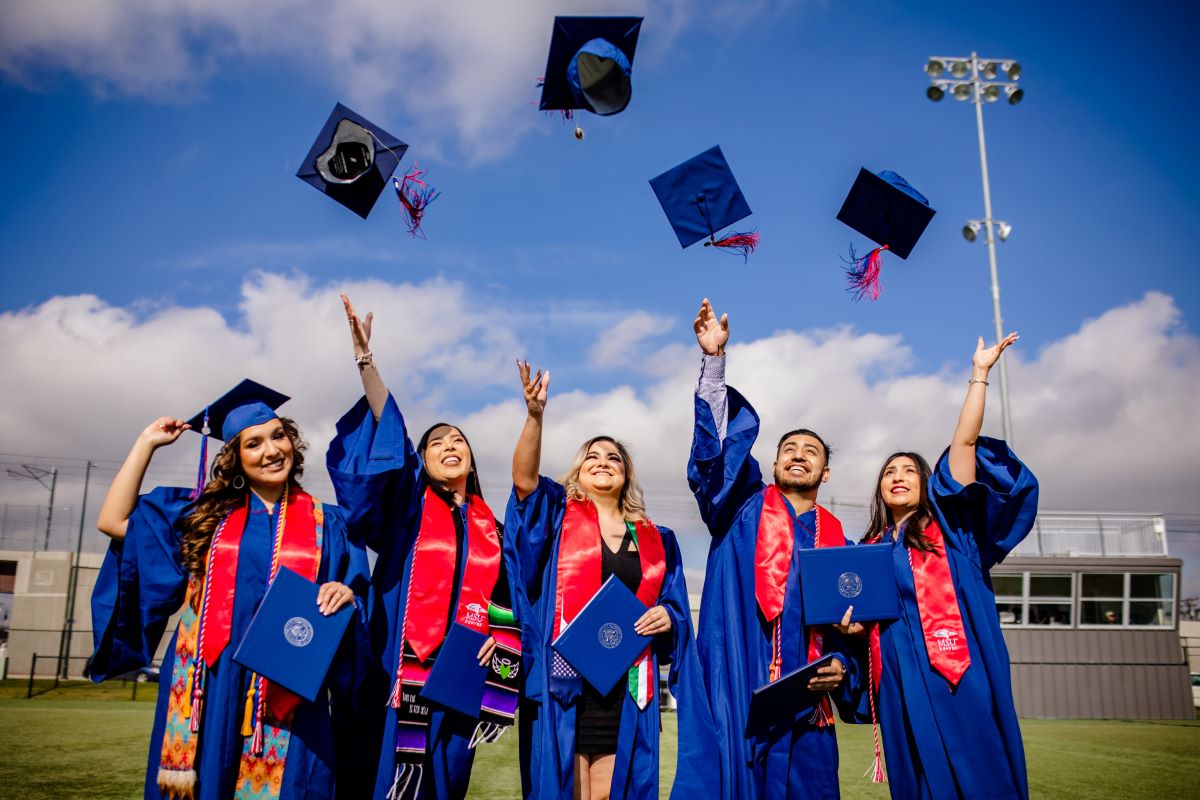 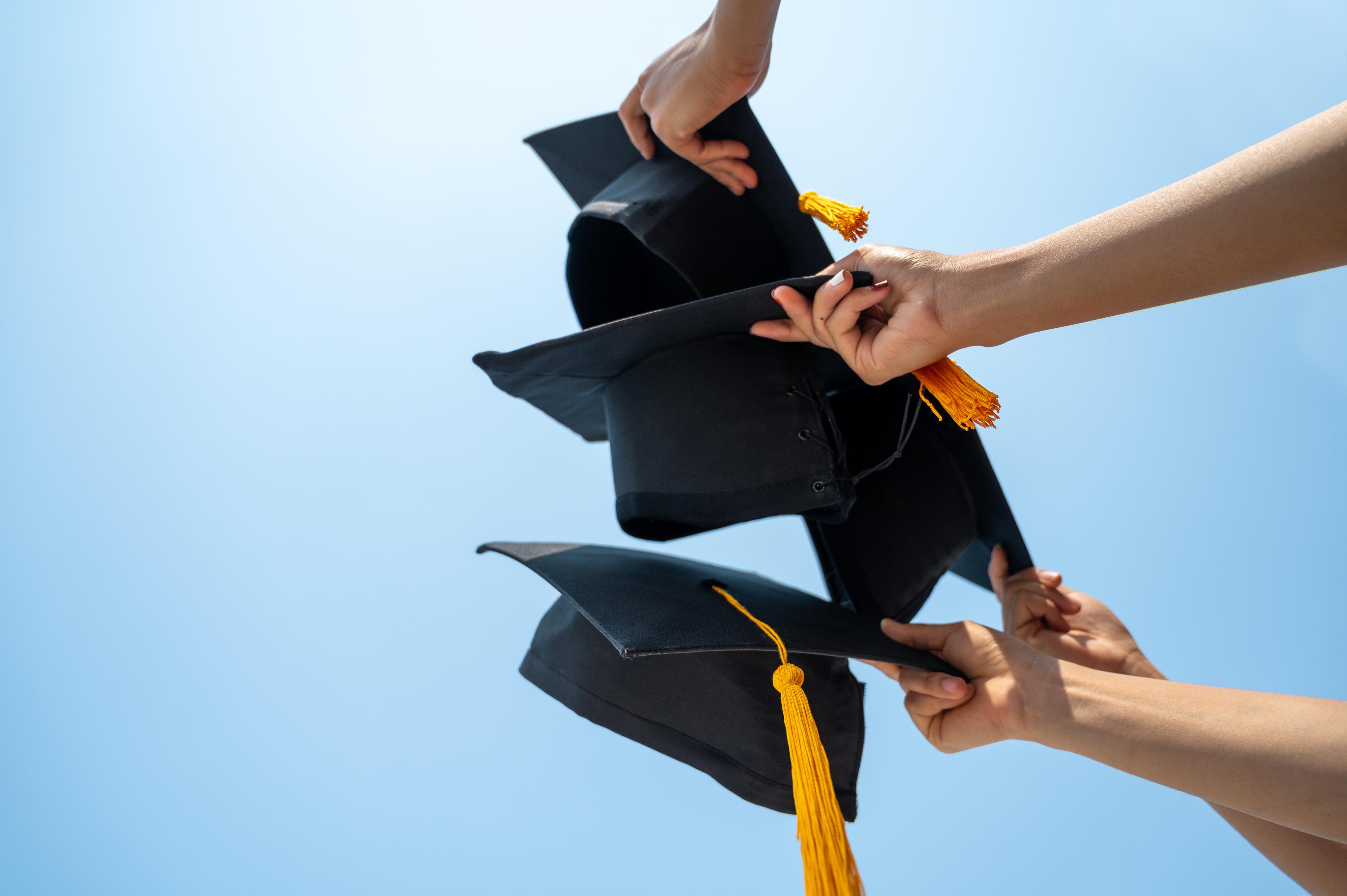 Tuition and Affordability
Roadrunner Promise: Students making less than $60K pay no tuition and mandatory fees
Nearly 40% of MSU Denver Students are Pell-Eligible
According to 2023-24 Data, about 50% of students had reported income below $40,000
Based on available data, average loan debt and share of students with loans have both decreased
MSU Denver Ten Year Tuition History
The 15 Credit Hour Rate Increase for FY 19-20 and FY21-22 reflect the two-part effort to close the tuition window.
Strong Compensation is Our Most Strategic Investment
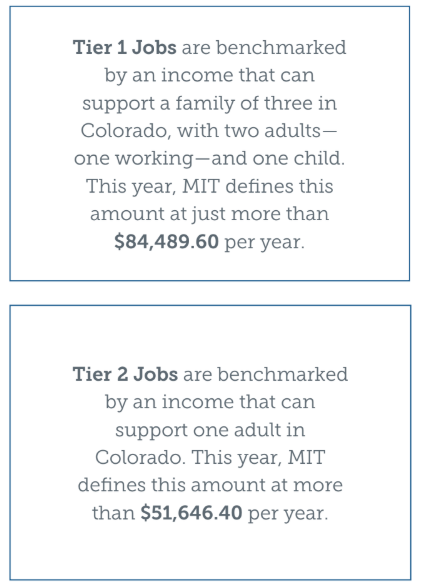 Key Results from Salary.com Compensation Equity Study
No equity issues identified
Competitive compensation
Median Salaries:
Faculty at $95,356 (qualifies as Tier 1 Job)
Staff: $70,690 (qualifies as Tier 2 Job)
If Enrollment Changes MSU Will Enact a Waterfall of Priorities
Increased Enrollment Waterfall Subject to Available Revenue
Add Enterprise Risk Management position funding requested by the Administration Branch.
Increase support for UCM to support marketing
Additional student hourly support for Undergraduate Studies
Move money to reserves and support University fiscal stability
Athletics scholarships
Further compensation adjustments
Reduced Enrollment Waterfall (1% Down)
Reduce student hourly for Undergraduate Studies 
Reduce Marketing support for UCM 
Reduce Athletics Scholarships 
Do not move Advancement positions 
Pull back ODI Salary increases 
Halt Email and Account Security Enhancements 
Identify additional savings from branches
FY26 Hotel Budget: Informational Update
FY26 Hotel Budget is on course and on speed
Occupancy remains strong
Benchmarking against industry standard for key metrics
Continued strong revenue projections
Evaluating circumstances that would impact the budget
Budget is Approved by Vice President of Administration and Finance